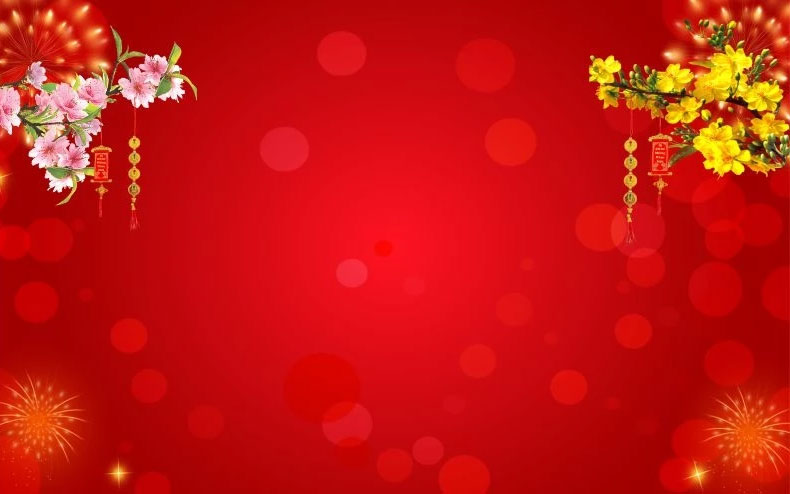 Hòa trong không khí vui tươi của đất trời khi chuẩn bị bước sang năm mới. Sau đây xin kính mời các bậc phụ huynh, các đồng chí cùng toàn thể các cháu đón xem 01 chương trình văn nghệ đặc biệt với chủ đề “Bé vui đón xuân” do các bé đến từ trường MN Toàn Thắng biểu diễn.
TRƯỜNG MẦM NON TOÀN THẮNG
                   ***************
NGÀY HỘI BÉ VUI ĐÓN TẾT QUÝ MÃO  –  NĂM 2023
************

      Hòa trong không khí vui tươi của đất trời khi chuẩn bị bước sang năm mới, nhằm giáo dục truyền thống cho các bé, tạo cho các bé có cơ hội được trải nghiệm, tham gia vào các hoạt động chuẩn bị đón tết cổ truyền của dân tộc.  Trường Mầm non Toàn Thắng tổ chức chuỗi các hoạt động lý thú và bổ ích cho các bé với chủ đề "Ngày hội bé vui đón Tết“. 
* Từ ngày 09/01/2023 đến ngày 11/01/2023:
- Các bé được tìm hiểu về các hoạt động diễn ra trong ngày Tết: Tìm hiểu về ngày Tết cổ truyền, ẩm thực ngày Tết, chợ Tết, trang trí Tết…..
- Cô và các bé được làm các đồ trang trí ngày Tết: cây đào, cây mai, viết câu đối, bày mâm ngũ quả, nặn tò he, tô tượng, làm bánh….
* Ngày 12/01/2023: Ngày Hội gói bánh chưng của khối mẫu giáo 4 và 5 tuổi
* Ngày 13/01/2023: Ngày Hội bé vui đón Tết
- Chương trình văn nghệ 
- Giao lưu các Trò chơi dân gian
- Trình diễn thời trang đón Tết
- Thăm quan Hội chợ xuân
* Ngày 16, 17/01/2023: Liên hoan tất niên
Địa điểm: Trường mầm non Toàn Thắng - Xã Toàn Thắng – H.Tiên Lãng - TP.Hải Phòng.